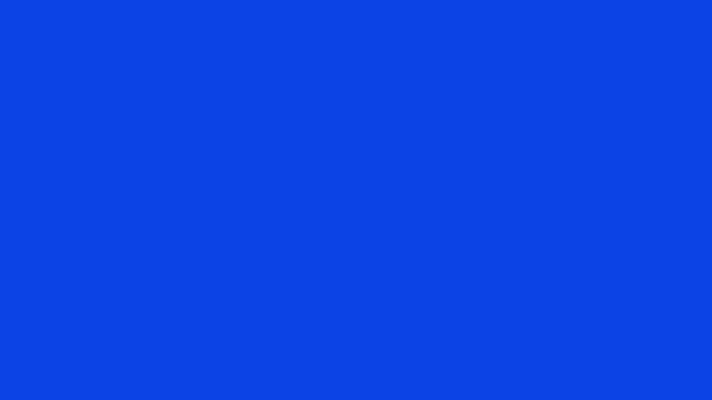 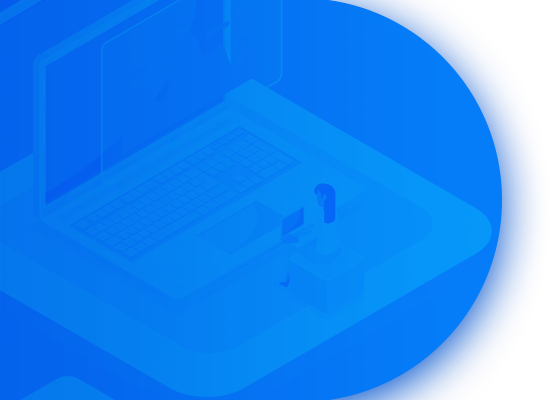 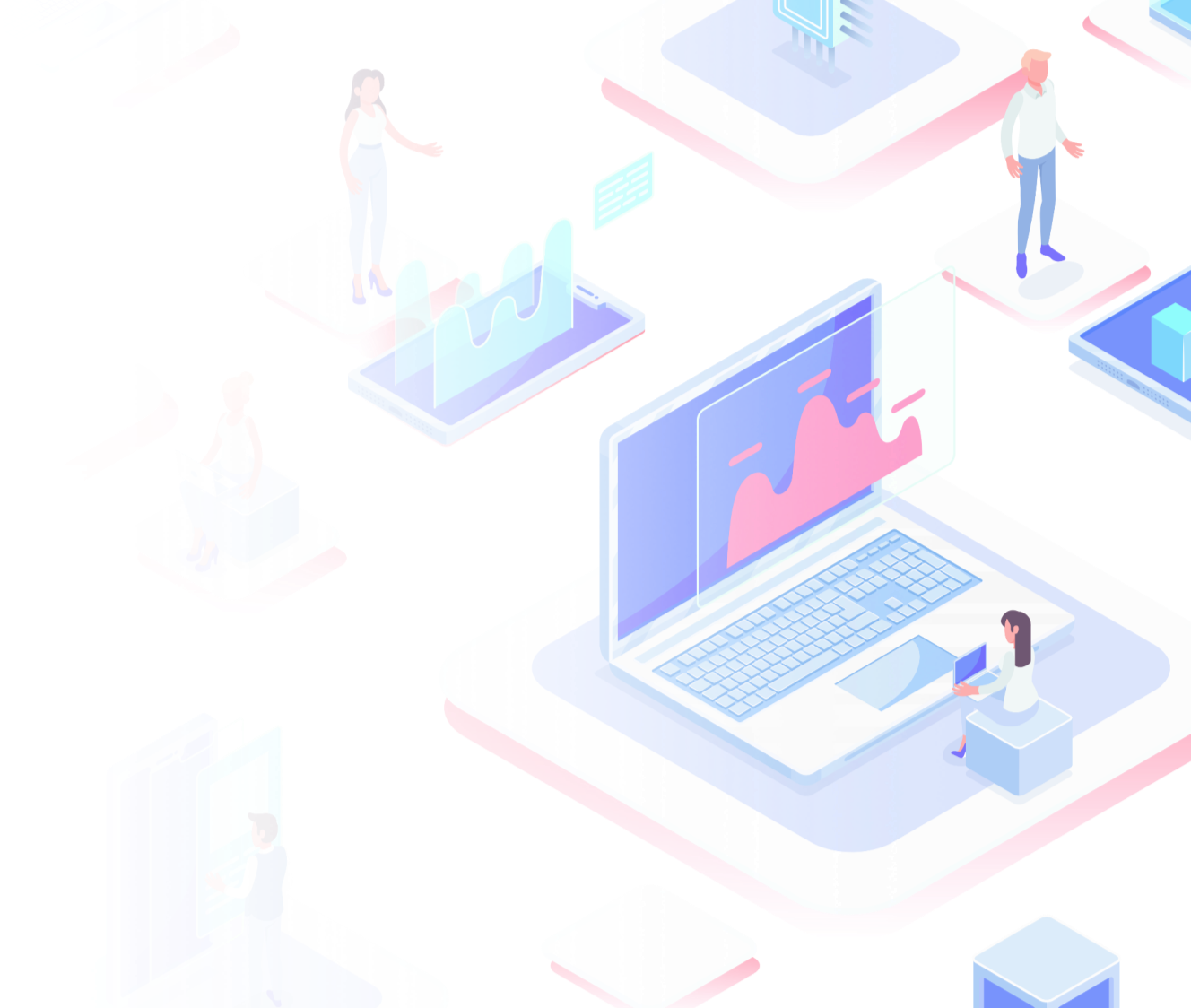 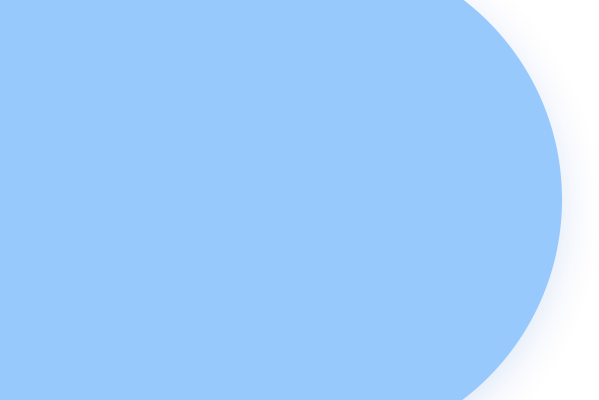 政策解读
长治市科技战略研究专项管理办法
为规范长治市科技战略研究专项管理，根据《长治市科技计划项目管理办法》（长政办规〔2023〕3号），参照《山西省科技战略研究专项管理办法》（晋科发〔2022〕74号），制定本办法。
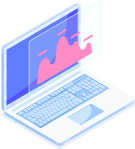 制定背景
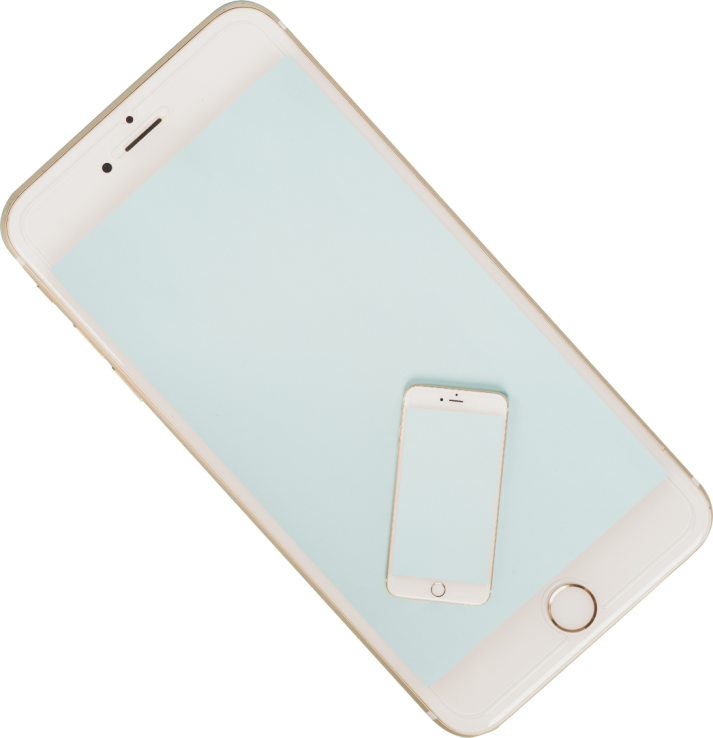 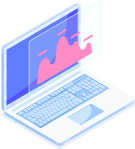 研究范围
01
02
包括：科技创新密切相关的战略、规划、政策以及科技体制机制改革、产业科技创新、创新要素配置、科技服务、科技中介、技术预测等研究。
不包括：纯技术性理论、自然科学理论、社会科学理论、以及日常行政管理工作制度等。
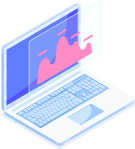 研究分类
#02
01
02
#02
重点项目
一般项目
一般项目
围绕省委省政府、市委市政府关于科技发展战略规划、重大科技创新政策需求，开展顶层设计、战略规划、宏观研究等。
围绕解决科技创新工作中的重点、热点、难点问题，开展专项研究，提出政策措施、决策咨询建议。
围绕解决科技创新工作中的重点、热点、难点问题，开展专项研究，提出政策措施、决策咨询建议。
标题文本
统一字体使阅读更加流畅复制粘贴字体选择保留文本的唯一选项……
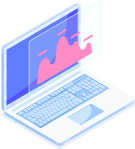 主管部门
02
01
各县区、高新区、经开区和行业主管部门是项目组织单位，负责本辖区（行业）项目的申报、推荐等管理和监督工作。驻市科研院所、高等院校、大型国有企业等单位可直接申报。
长治市科学技术局（以下简称“市科技局”）是科技战略研究专项的主管部门，负责科技战略研究专项的规划布局、需求征集、受理审查、论证评审、过程管理、绩效评价、验收评估和监管等工作。
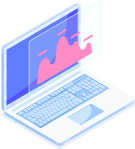 申报条件
项目申报单位须具有独立法人资格，具备相应工作基础，并能为项目研究提供必要的保障。
申报项目负责人在同一年度仅能申报一项科技战略研究项目，且在申报时无在研或逾期未验收科技战略研究项目。
申报项目负责人须具有副高级及以上专业技术职称或硕士及以上学历，并有三年以上与项目相关的研究经历。
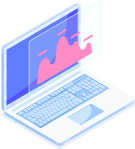 申报程序
01
03
05
02
04
06
凝练项目
项目立项
项目实施
提交
申报材料
社会公示
项目验收
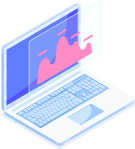 违规处理
01
02
提交的研究成果若存在抄袭、数据造假等学术不端行为，一经查实，不予验收并做撤销项目处理。追回已拨付的研究经费，项目负责人在五年内不得申报科技战略研究专项。
承担单位和项目负责人在项目实施过程中违反相关管理制度的，依规定处理。
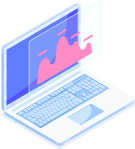 特别说明
01
市科技局根据工作需要可遴选若干成熟稳定、具有较高研究水平的团队作为科技创新智库，鼓励智库团队领衔申报课题，为制定重大科技发展战略、规划、政策以及开展相关重点产业创新政策研究和技术预测等提供高质量研究成果。市科技局对于作出突出贡献的科技创新智库，给予目标导向的持续稳定经费支持。
02
本办法自2024年11月19日起实施，有效期5年。